NATIONAL POPULATION AND HOUSING CENSUS 2024
INTRODUCTION TO CAPI
PRESENTATION OUTLINE
Introduction
Why CAPI?
Tablet Basics
Handling tablets and Accessories
Basic Troubleshooting
Challenges of CAPIP
Possible solutions
Rules Governing the use of tablet for fieldwork
Introduction
The 2024 Population and housing Census in Uganda will be the first digital census aided with use of Computer-Assisted Personal Interviewing (CAPI) method.

CAPI is a technology that uses mobile devices i.e. tablets , the internet or cellular networks to enable field officers to collect data in the field.

The Enumerator uses a tablet to enter responses during the face-to-face interview process
Introduction  cntd…
The Bureau uses different applications for data collection. One is CSPro.

The Census and Survey Processing System (CSPro) software package was used to develop the 2024 NPHC data collection system.

CSentry which is a component of CSPro, will be used to run the 2024 NPHC application on android devices.
Why CAPI
Timelines
• Reduces the time lag between data collection and publication of results because data collection and entry are fused into one process.
There is real time monitoring of coverage.

Quality data is collected
There are real time prompts incase of errors made that enable the Enumerator to correct before proceeding.
Uses the functionality of GPS.
Why CAPI ctnd…
Enhances data protection:
• safeguarding important information from damage, compromise or loss (server acts as backup). 
• data can be restored quickly after any damage or loss.
• data privacy is maintained.

Costs:
• Data entry costs are negated.
• Save on the cost of paper.
• Save on the cost of storage of paper questionnaires.
Why CAPI ctnd…
Confidentiality, Integrity and Availability(CIA)

• Confidentiality: information is not disclosed to unauthorized individuals and institutions .

• Integrity: maintaining accuracy and completeness of data ie data cannot be modified in an unauthorized way. A secure connection will be used to ensure data safety of data while in transmission.

• Availability: information is available when needed.
Tablet basics (1/9)
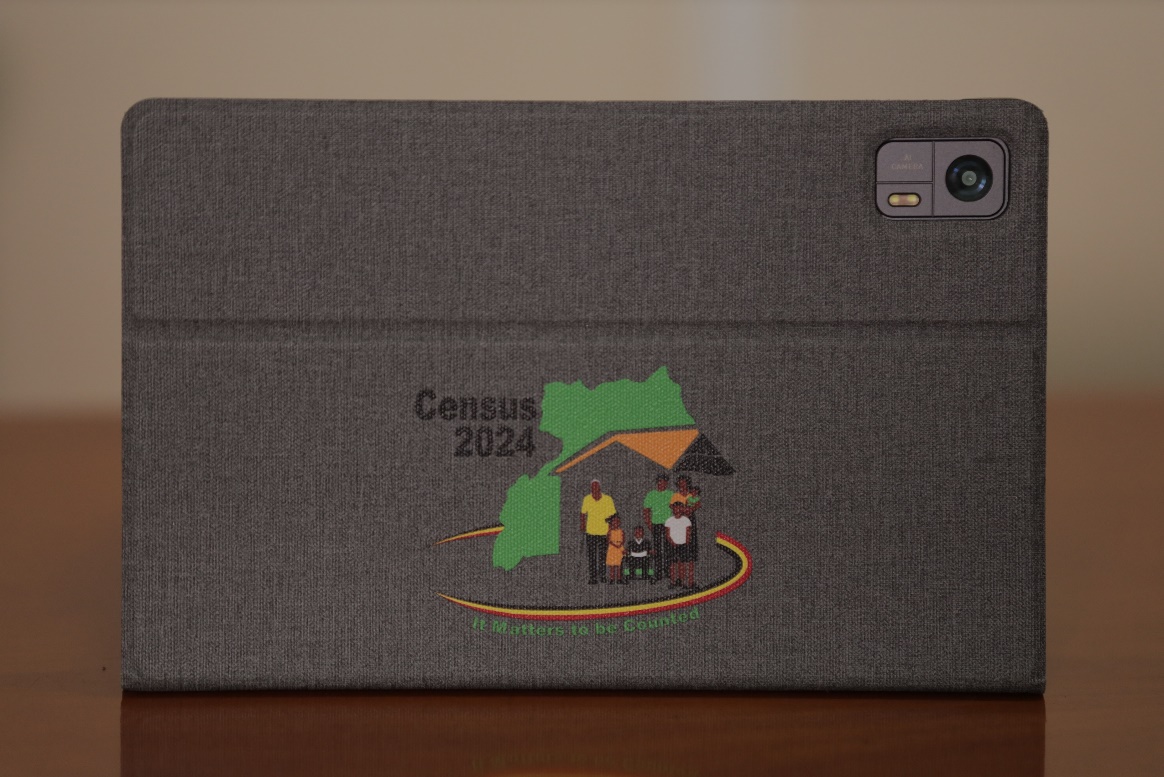 Tablet Basics Cntd…
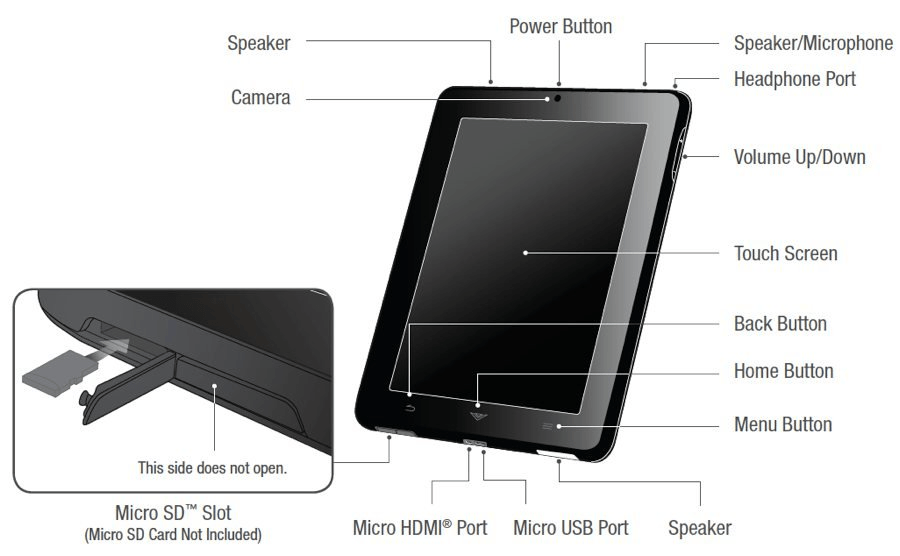 Features of a tablet
Tablet Basics Cntd…
Swipe from up downwards to access the status bar as shown
Tablet Status bar
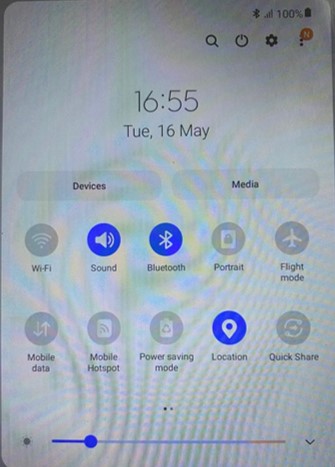 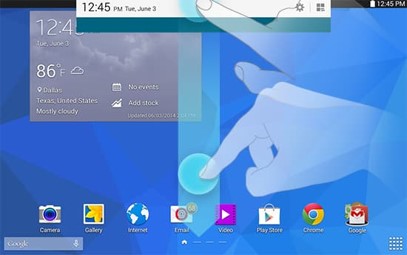 Tablet Basics Cntd…
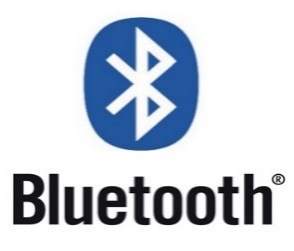 •      Bluetooth: Wireless function that connects one tablet to
another within a short range (10m). The Enumerator will use this function to share data with their supervisor.

•      Location: Allows the tablet to read the GPS coordinates

•       Mobile Data: Internet content delivered to the
tablet over a SIM Card. The supervisor will use this function to synchronize data to HQ server.

•       Wi-Fi: Allows the tablet to connect to an external internet source. E.g. Hotspot tethering.
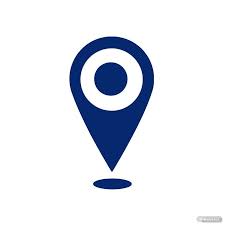 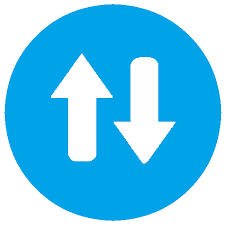 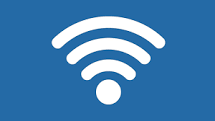 Tablet Basics Cntd…
Date and Time:

The correct date format is DD/MM/YYYY 
Setting the correct date and time on the tablet allows for 

Complete and accurate data collection which easily references to the periods or durations.
The application uses the date on the tablet to compute things like current age.
This has been preconfigured, if not contact your supervisor

NOTE: The date and time will be configured on the CAPIs
Tablet Basics Cntd…
Charging Tablet Battery
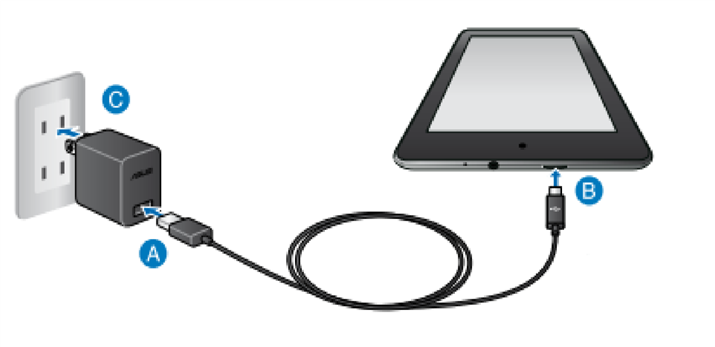 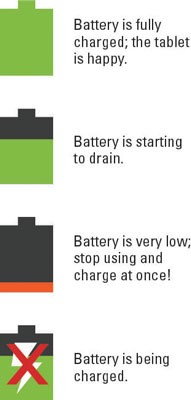 Recharge the tablet battery whenever there is an 
opportunity during fieldwork..

Only use the chargers that have been provided with the tablets

Desist from using the tablet while it is charging.
Tablet Basics Cntd…
Battery Management Tips

Turn off Bluetooth

Turn off the data switch

Turn off location when tablet is not in use

Reduce the brightness of the tablet

Close all running applications in the background

Top up charge when the battery drops
Tablet Basics Cntd…
Checklist Before fieldwork
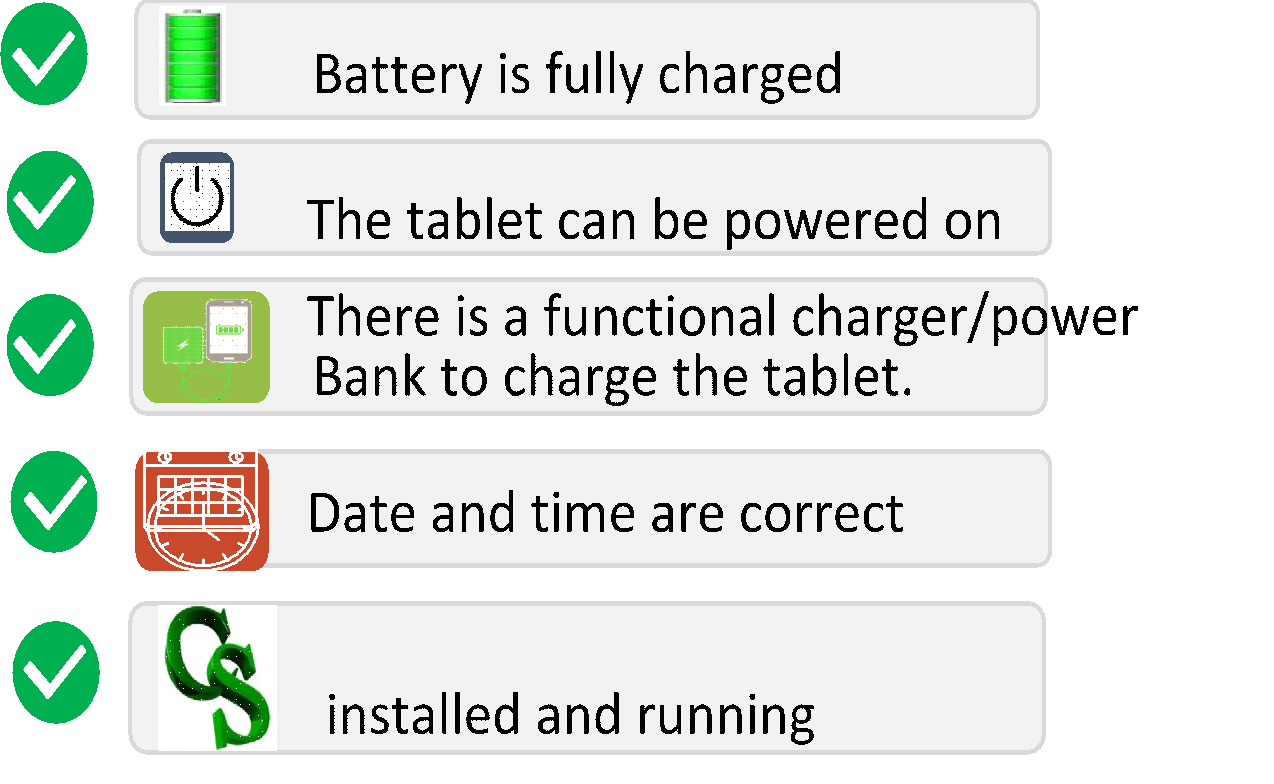 Handling Tablets and Accessories
Do Not expose the tablet to any liquid substance e.g. 
water. If any liquid enters the tablet, stop using it immediately, turn it off, remove all cables connected to it and contact the supervisor.

Do Not place the tablet on the floor to avoid stepping on it or on a bed to avoid lying on it.

Do Not place heavy objects on the tablet to avoid breaking the screen.

Do not: Place or slide the tablet on rough surfaces to avoid scratching the screen.
Troubleshooting
Possible Problem 1: Tablet’s screen turns blank.

Possible solution: 
• The tablet may be in “Sleep Mode”; Press on the Power
Button to wake it up.

• Press on the power button for about 5 seconds to check if
the tablet battery has not run out. Charge the battery and
turn on the tablet again.

• Increase the brightness of the tablet if the screen is dimmed.
If problem persists, consult the immediate supervisor.
Troubleshooting
Possible Problem 2: Tablet not turning on (or not booting) after pressing power button (once or a few times)

Possible solution:
• The battery may not be charged. Plug the adapter to a
power outlet and charge it for about 10 mins.

• Turn on the tablet again.

• If tablet still doesn't start, charge for a few minutes more
and try again. 

If problem persists, consult the immediate supervisor
Troubleshooting
Possible Problem 3: Tablet freezes while in use

Possible solution:
• Long press power button to restart the tablet

If problem persists, consult the immediate supervisor
Challenges of CAPI
Initial costs and running costs of computer hardware and
related infrastructure.

Needs power (charging Tablets etc.), which may not be
readily available.

Needs internet connectivity for data transmission

CAPI is a high value asset that could be targeted by criminals.

Higher learning curve to use the CAPI other than PAPI

Relatively lower trust of privacy because of the GPS capabilities
Possible Solutions
Power banks will be made available to support constant power supply.

Enumerators share data via Bluetooth and the supervisor looks for an area with connectivity to sync with HQ.

There will be a fully fledged call center to respond to user queries and concerns while in the field in addition to the IT staff. The contacts will be made available.
Possible Solutions
There will be an issue tracker to make sure all reported concerns are attended to and traced to completion.

A step by step working guide will also be provided to users to guide them through the process.

Enumerators encouraged to explain to the interviewees that the data being collected is for statistics and will never be used in isolation.
Rules Governing the use of tablet for Fieldwork (1/2)
Each tablet has been prepared for one Enumerator only, and should be used by that Enumerator alone. Sharing the tablet with unauthorized persons is strictly prohibited.

Do not change the password of the lock screen.

Personal downloads are not allowed.

Supervisors/Enumerators are not allowed to repair or authorize repair of a damaged tablet.
Rules Governing the use of tablet for Fieldwork (2/2)
Do not delete any folder or file from the tablet.

 Keep the tablet away from children.

Promptly report lost or stolen tablet or any of its 
accessories to your immediate Supervisor.

Ensure confidentiality at all times.

Do not attempt to upgrade, update or download/install 
any application on the tablet.

Do not copy data off the device since it is a breach of the Data Protection Law.
Thank You
Any Questions
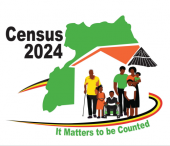 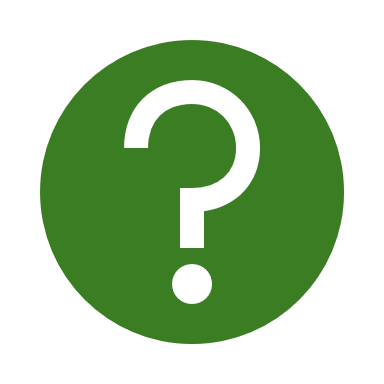 PLAY VIDEO 1
SUPERVISOR & INTERVIEWER | MENUS
NPHC 2024 TRAINING
Supervisor
Login
Entry Application
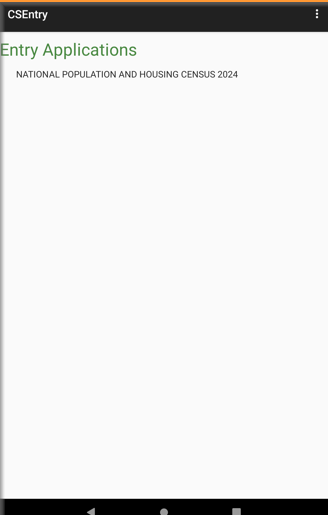 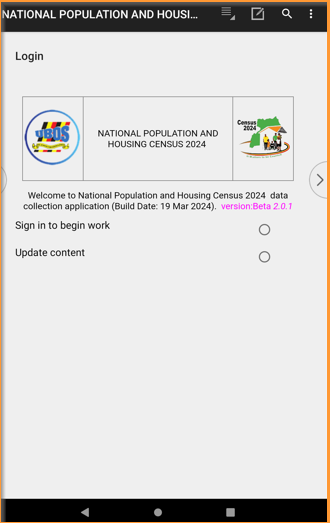 Supervisor
Login
Entry Application
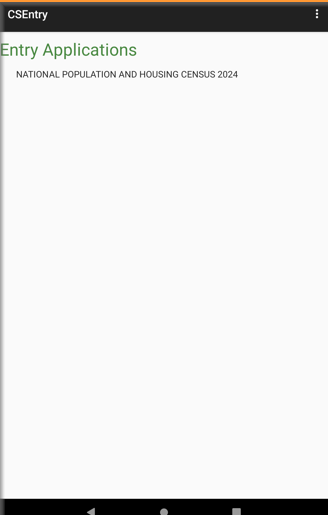 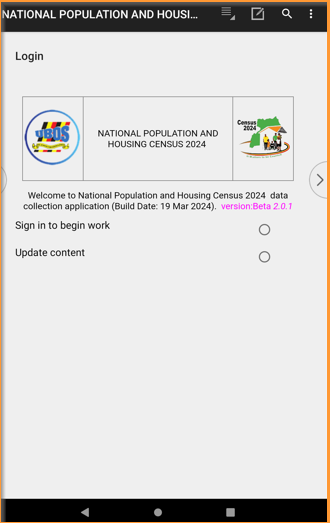 Verification of login details
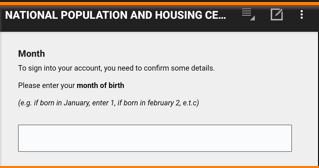 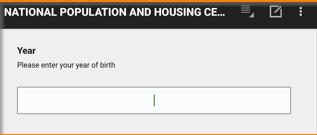 Carefully enter month, year of birth and your telephone number to begin interview
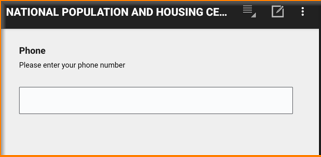 Selecting the Mode
Census Mode
Training Mode
Pin Code
Set your 4 digit pin code
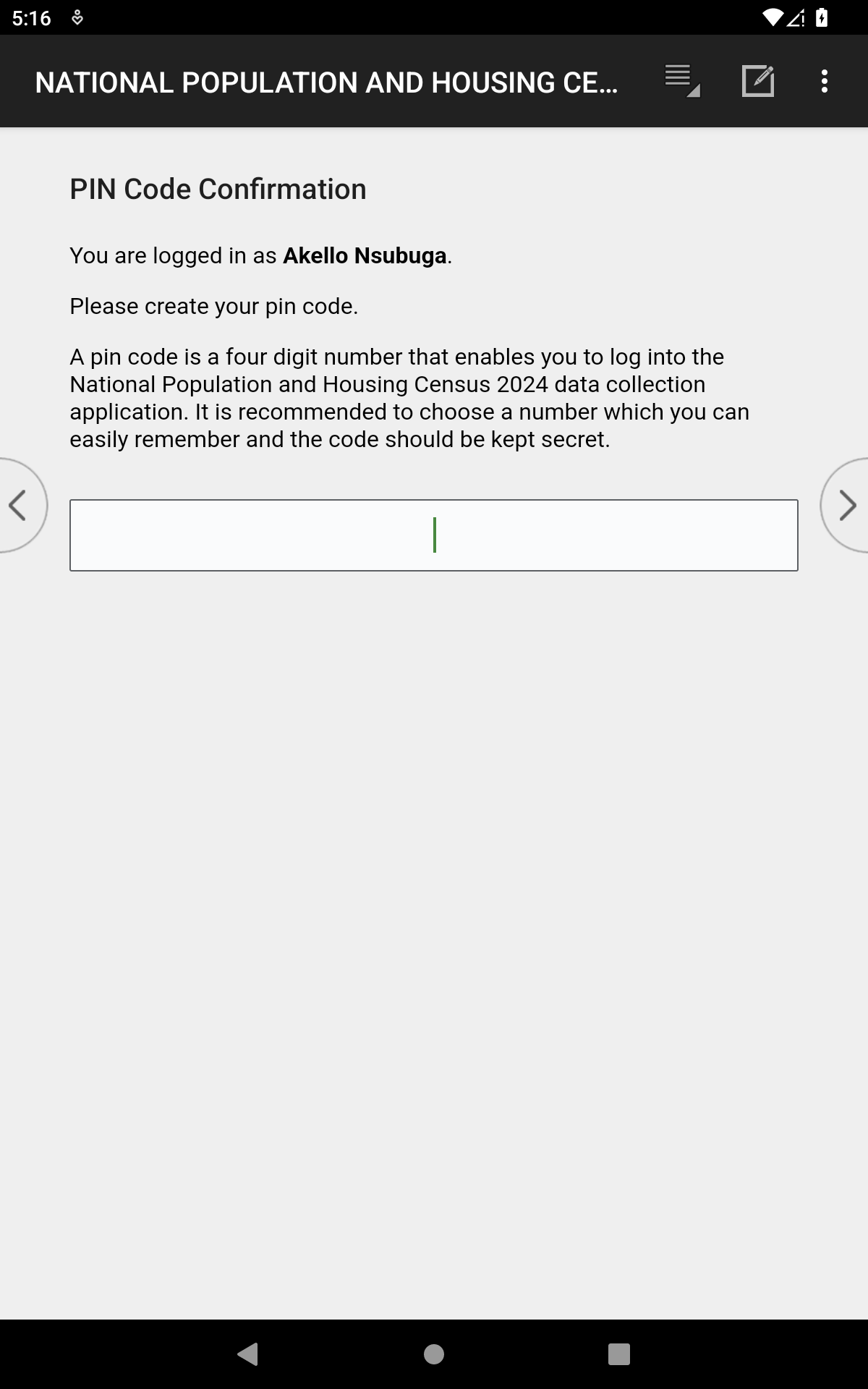 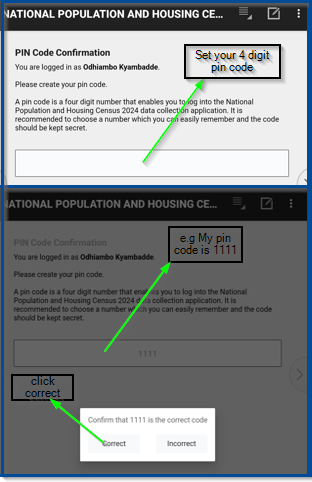 [Speaker Notes: A new screenshot with comments outside]
Supervisor Assignment
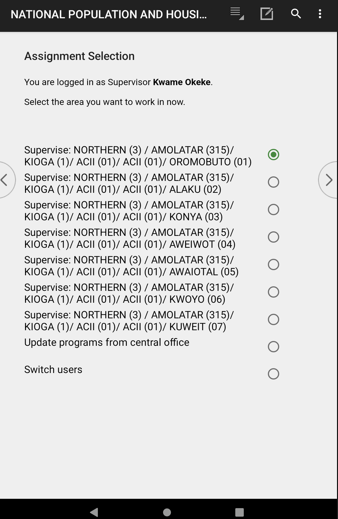 Select the Village to apply a community questionnaire
Update and switch users
Supervisor Menu: Start Community Questionnaire
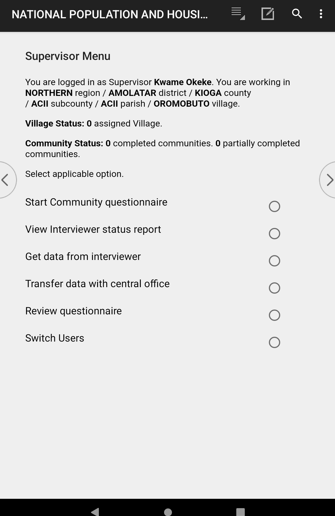 Select start community questionnaire to start interviewing
[Speaker Notes: Include a screenshot for viewing the status report]
Supervisor Menu: View Status Report
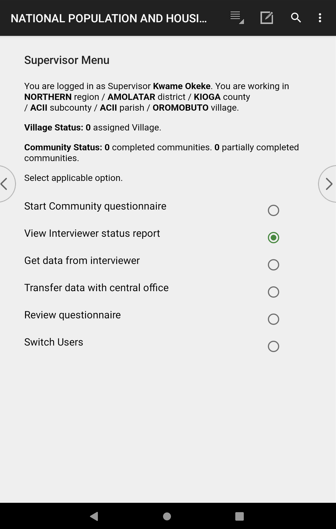 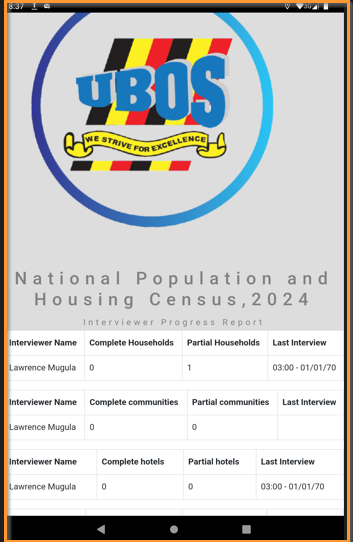 [Speaker Notes: Include a screenshot for viewing the status report]
Supervisor Menu: Get data from interviewer
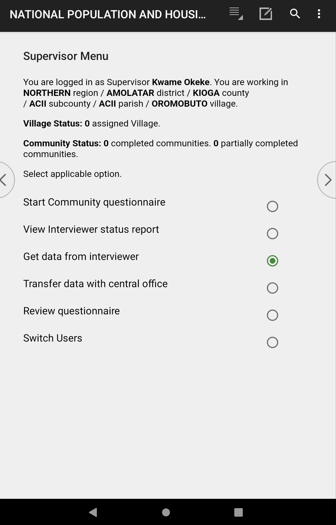 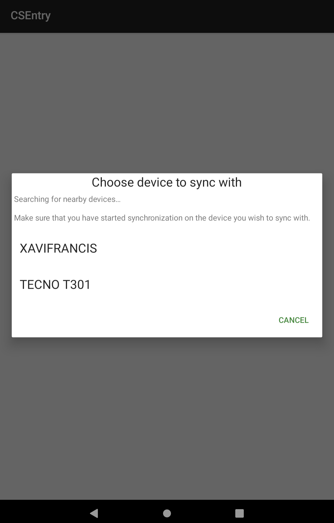 Supervisor Menu: Transfer data with central office
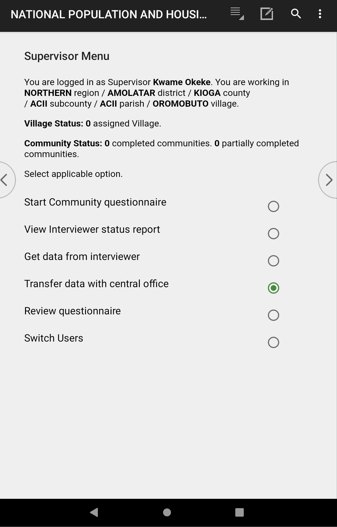 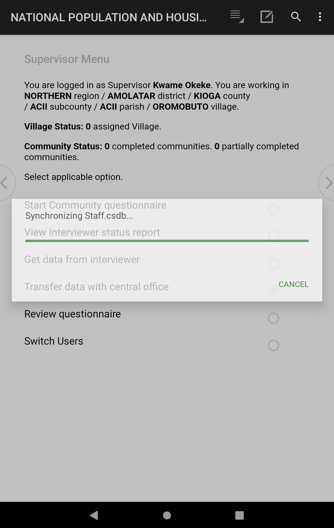 [Speaker Notes: Missing screenshot for review questionnaire]
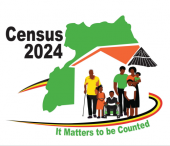 Supervisor Menu
Any Questions
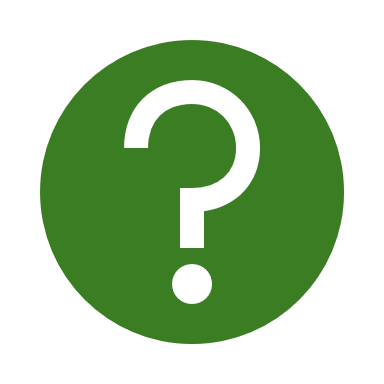 INTERVIEWER | MENU
NPHC 2024 TRAINING
Interviewer
Login
Entry Application
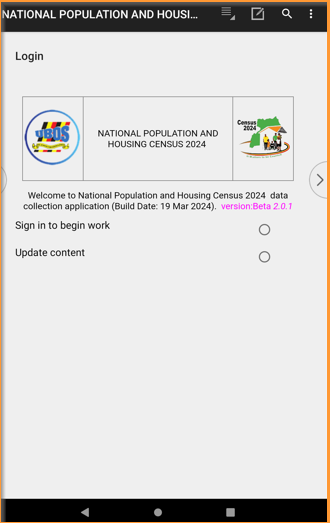 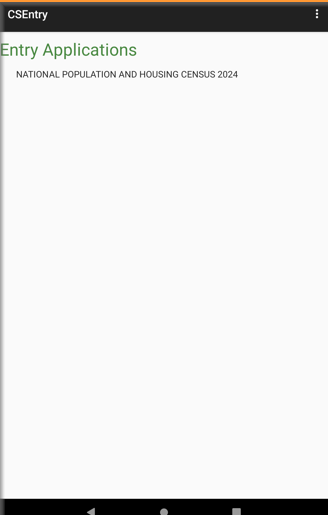 Verification of login details
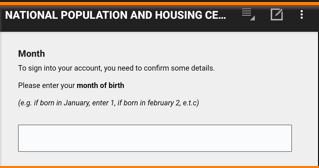 Carefully enter month, year of birth and your telephone number to begin interview
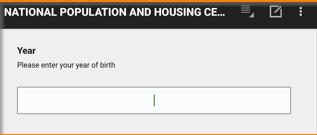 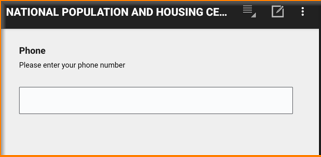 Selecting the Mode
Training Mode
Census Mode
Pin Code
Set your four (4) digit pin code
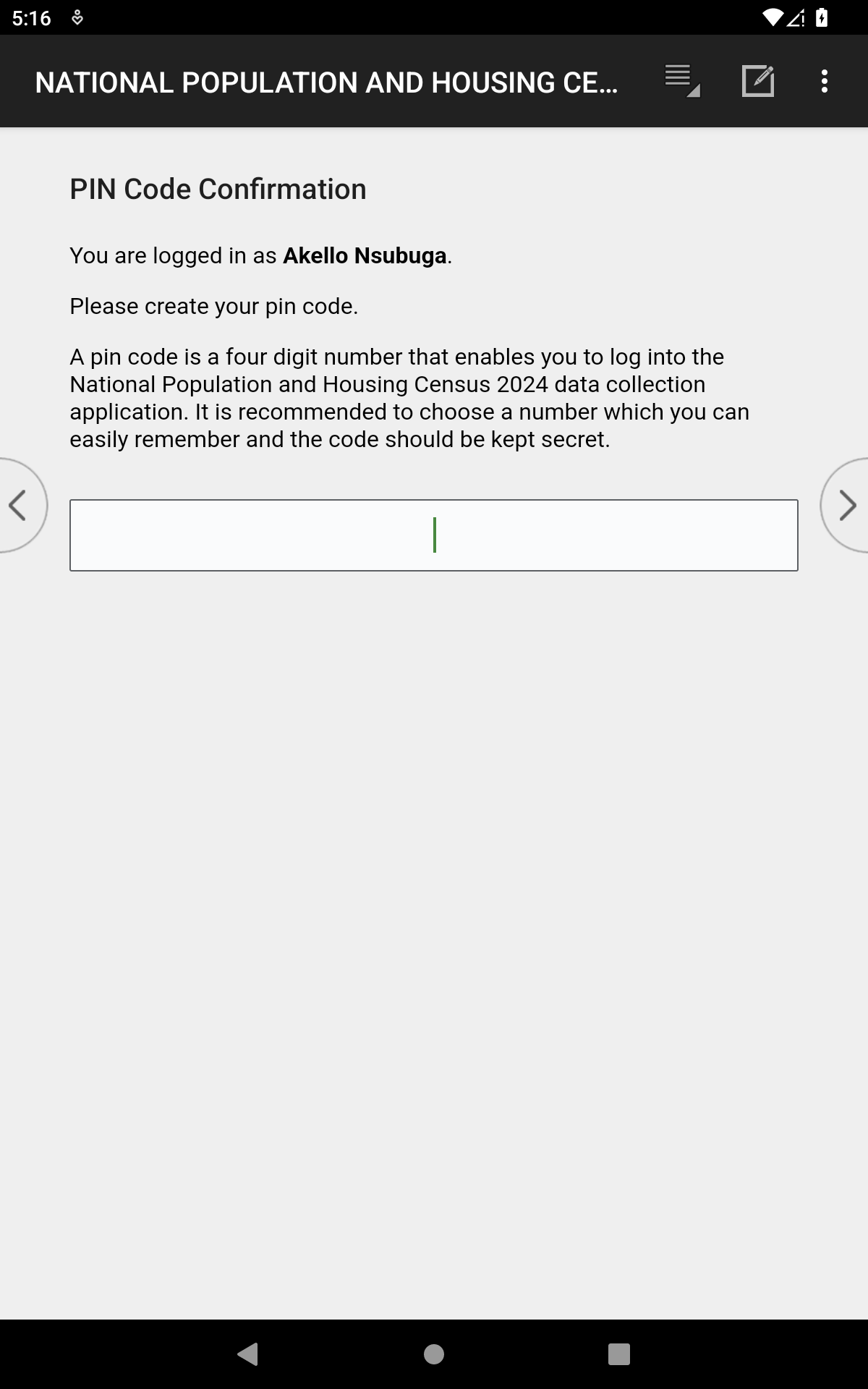 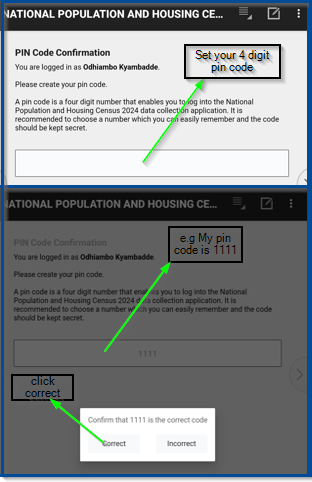 [Speaker Notes: A new screenshot with comments outside]
Interviewer Assignment
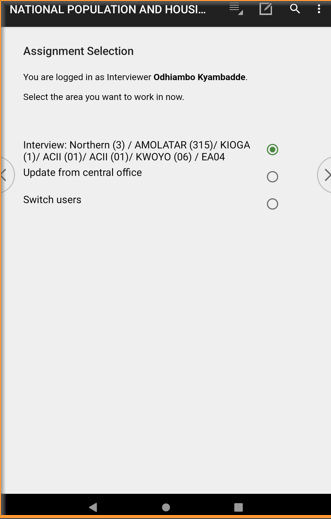 Select EA to start work
Confirm that you are in the correct EA.
Interviewer Menu (1/6)
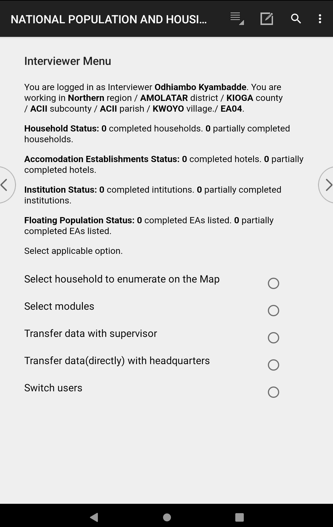 1.Summary of questionnaires done
 To view all the questionnaires so far tempted
2.Select Household to enumerate on the map
To start enumerating your EA by selecting   particular households on the map
3.Select Module
To view questionnaires and to continue     interviewing if not complete
To start interviewing other questionnaires	
To add a new household structure that does not appear on the EA map	
4.Transfer data with supervisor
	Transfer all the data collected to the 	supervisor
5.Transfer data (directly) with Headquarter
	Send collected data to the Head quarter 	servers
6.Switch users
Exit current user to log in as another person
1
2
3
4
5
6
Select Household to enumerate (2/6)
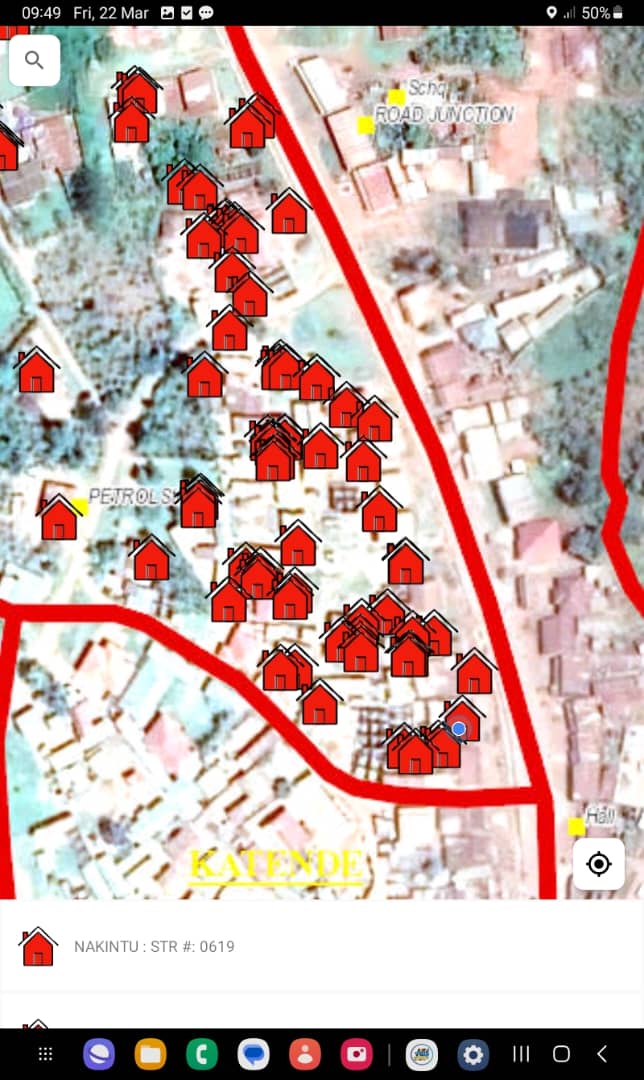 [Speaker Notes: Waiting on screenshot from Butambala]
Select Household to enumerate (2/6)
All Households within the EA will populate

Tap/Click the household to begin with

All listed HHs during listing are automatically populated
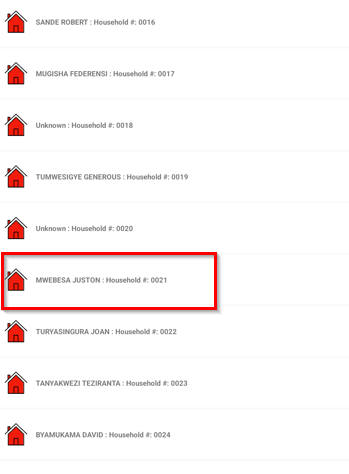 Select Household to enumerate (2/6)
Select Yes if that is the HH to interview
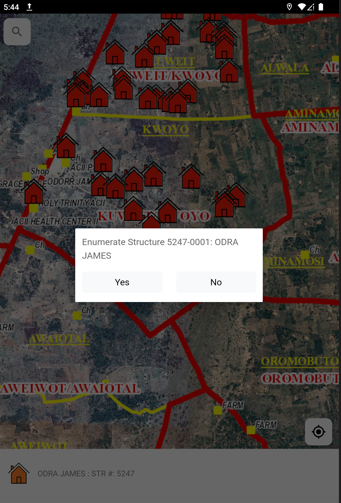 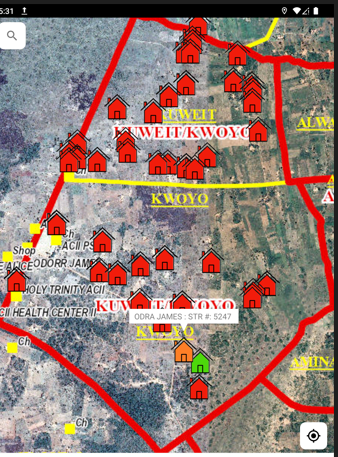 Begin a house hold interview
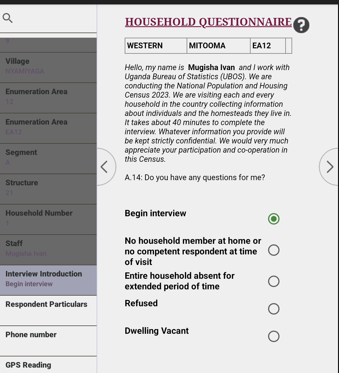 Begin interview!
Interviewer Menu (2/6)
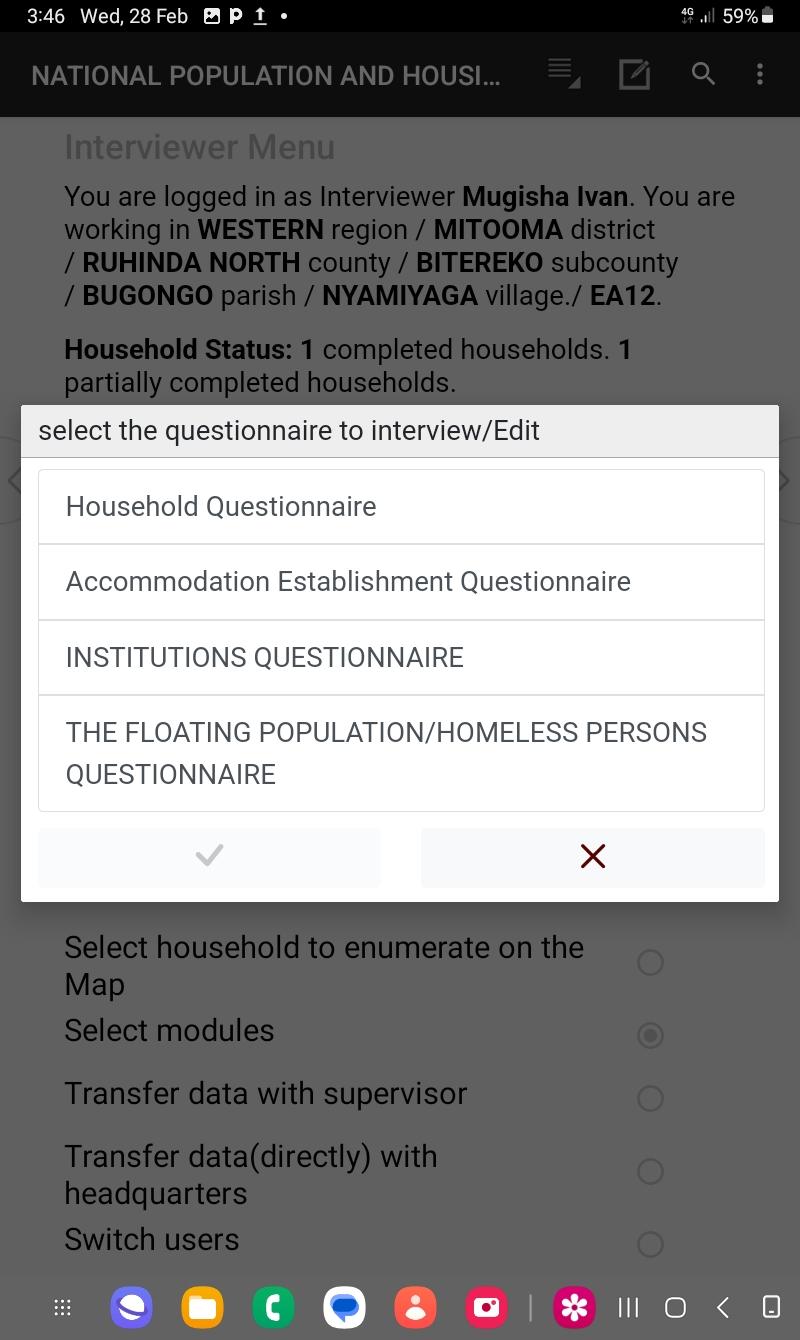 Option 3: View questionnaire allows you to select any questionnaire to start interviewing E.g. Institutions Questionnaire
Interviewer Menu (3/6)
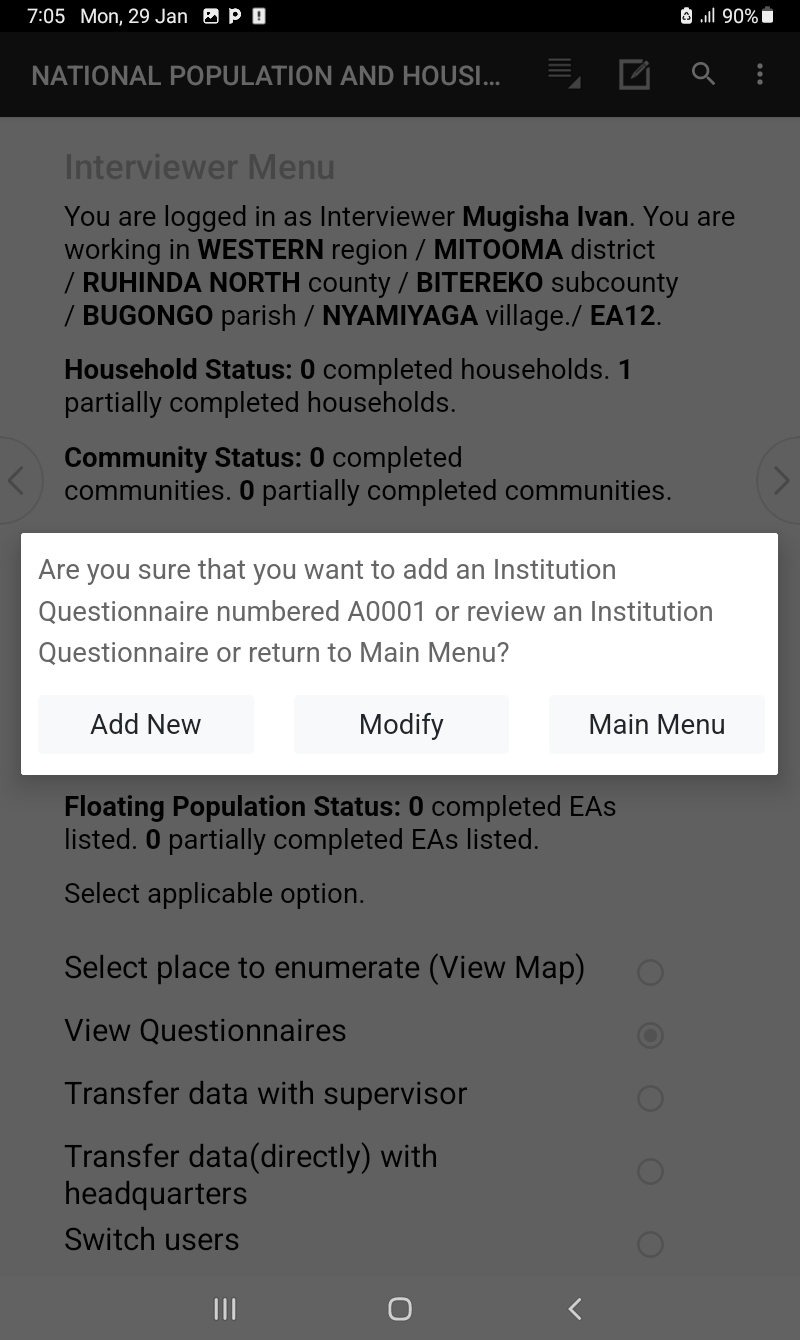 After selecting the institutional questionnaire, decide on whether to add new questionnaire, or modify the existing questionnaires,  or return back to the interviewer menu
Interviewer Menu (4/6)
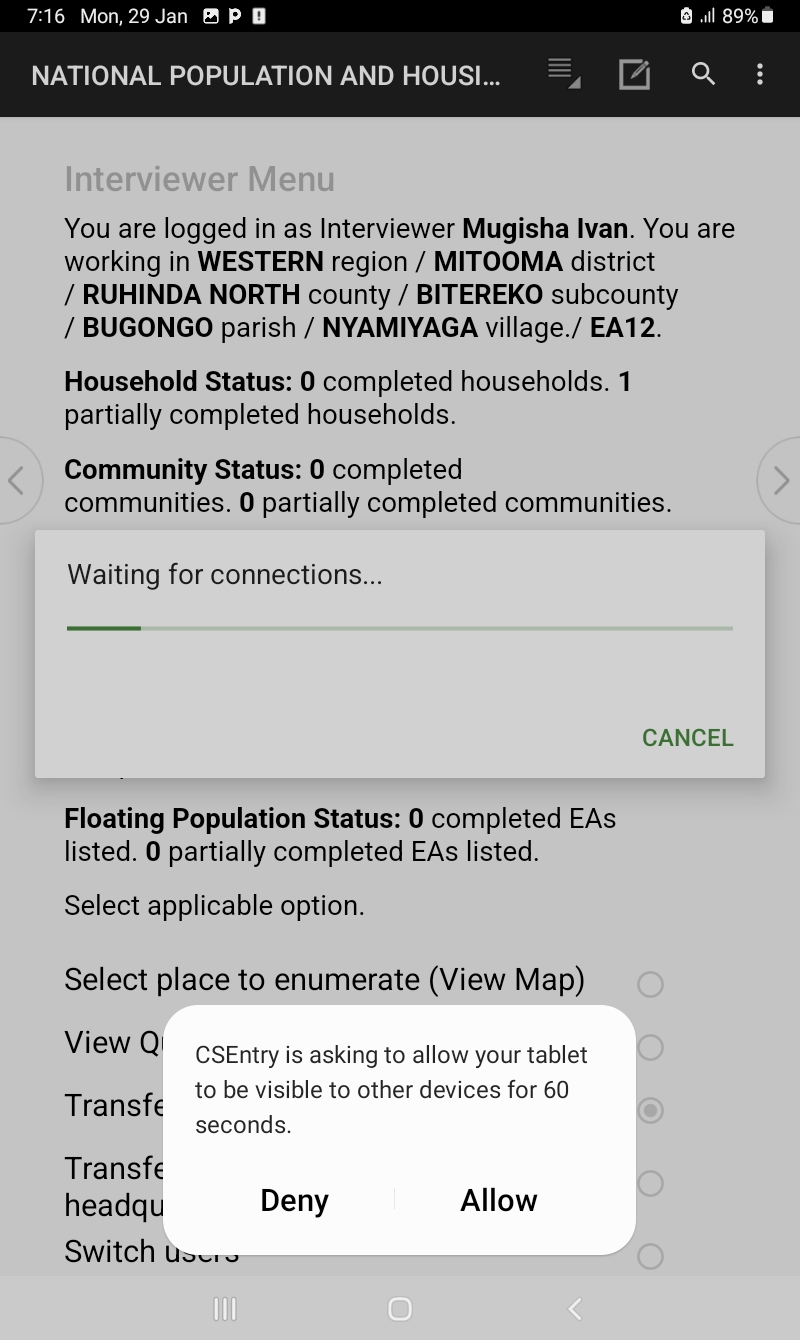 Option 4:  Allows you to transfer your data to your supervisor
Interviewer Menu (5/6)
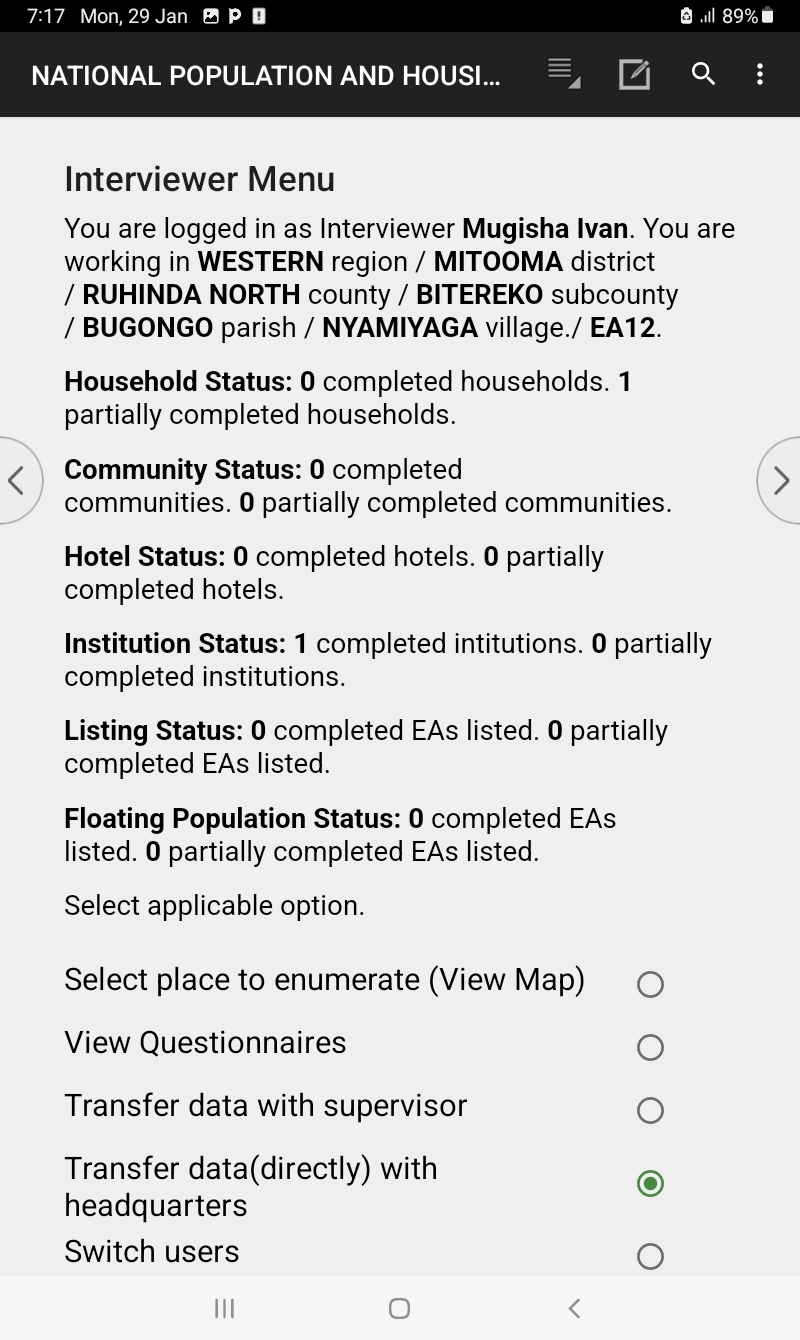 Option 5:  Allows you to transfer your data to the headquarter servers
Interviewer Menu (6/6)
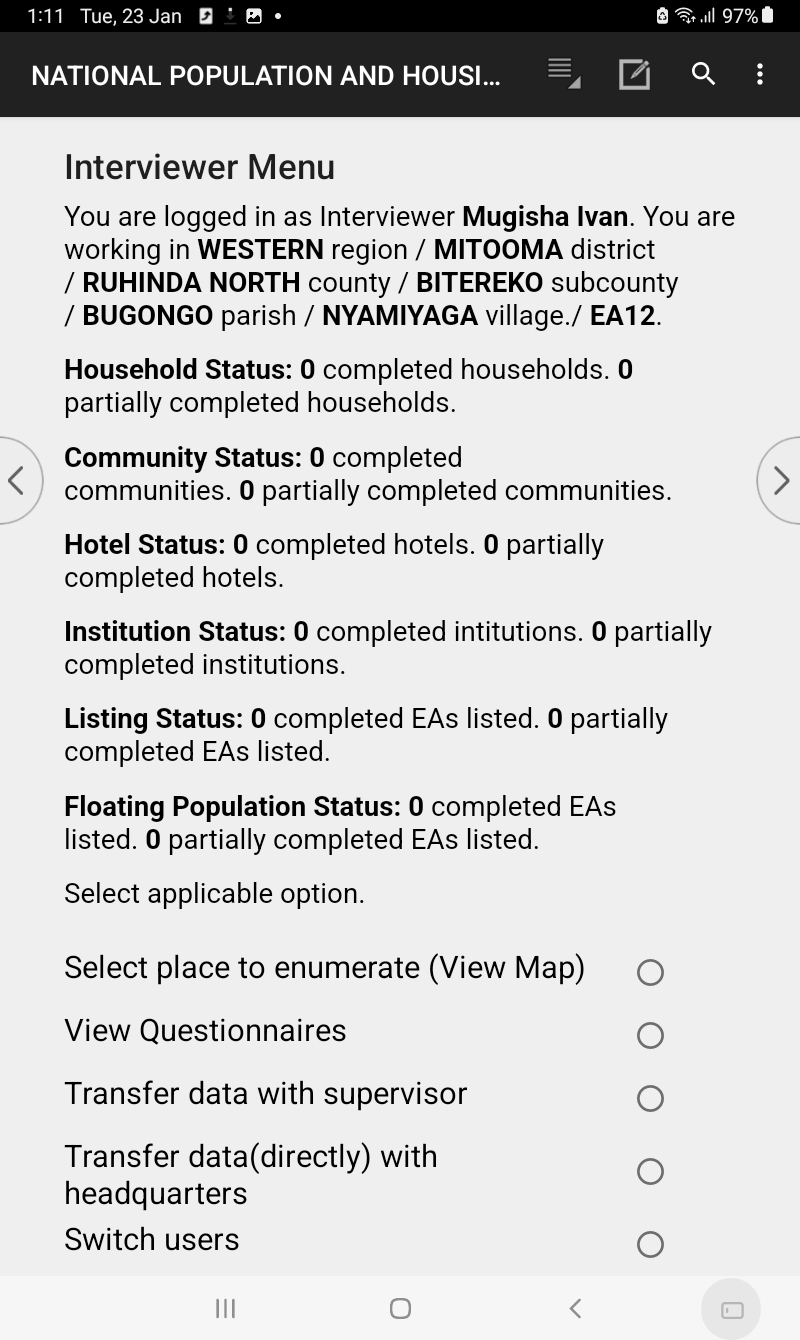 Option 6: Allows you to exit the menu to the login screen
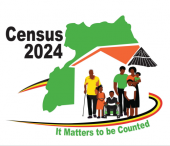 Thank You
Any Questions
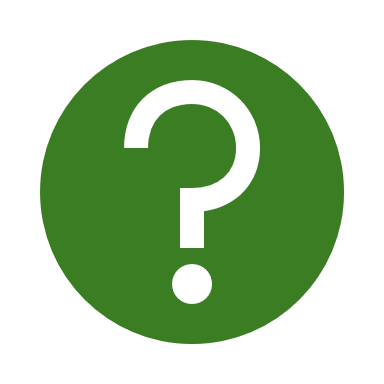 PLAY VIDEO 2
DATA COLLECTION INSTRUCTIONS USING CAPI
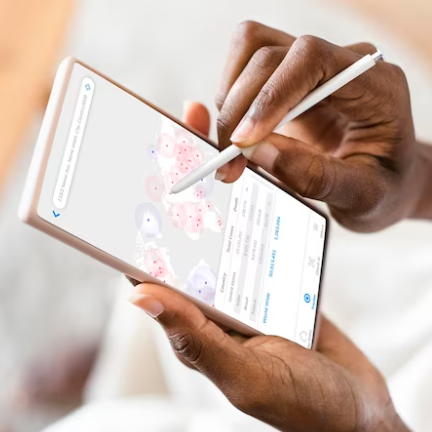 NPHC 2024 TRAINING
CAPI SYSTEM COMPONENTS
Key features of the CAPI interview System
Access to user Manuals
Data Capture screen
Tool bar
CAPI system buttons/icons
Different types of questions
Error messages
Changing interview language
Taking Notes
Partial Save
Access to User manuals
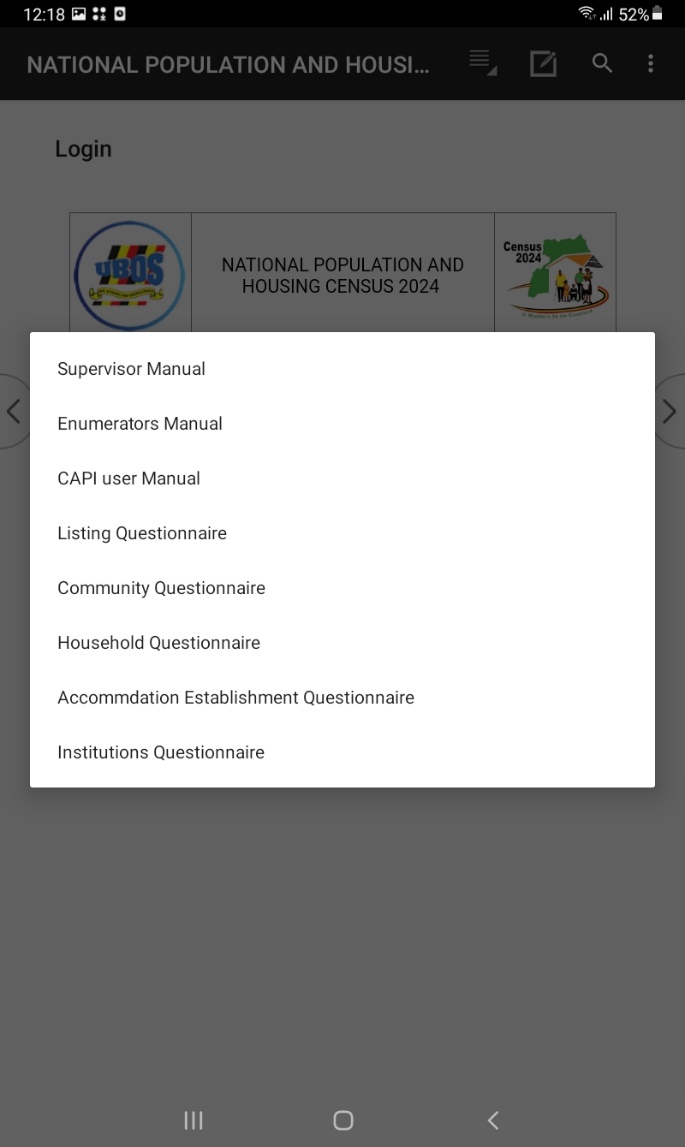 Tap the first icon (five lines), to view user manuals. 
Select manual of your choice
Data Capture Screen (1/2)
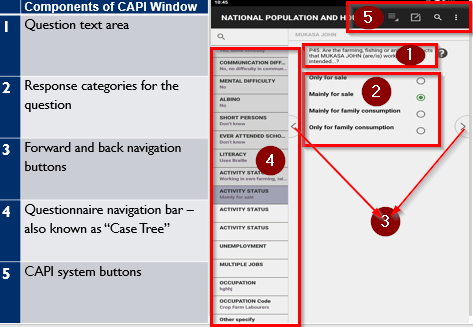 [Speaker Notes: 1 - CAPI defined Buttons                  2 - Area for questions            3 - Data capture controls
4 - Fields definition area                   5 - Error messages                 6 - CSPro status bar information]
Data Capture Screen (2/2)
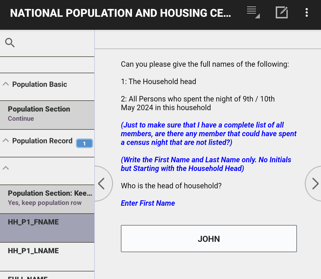 Questions and instructions
Black – read out loud respondent
BLUE – instructions for interviewer
Field for data entry
Toolbar - Household
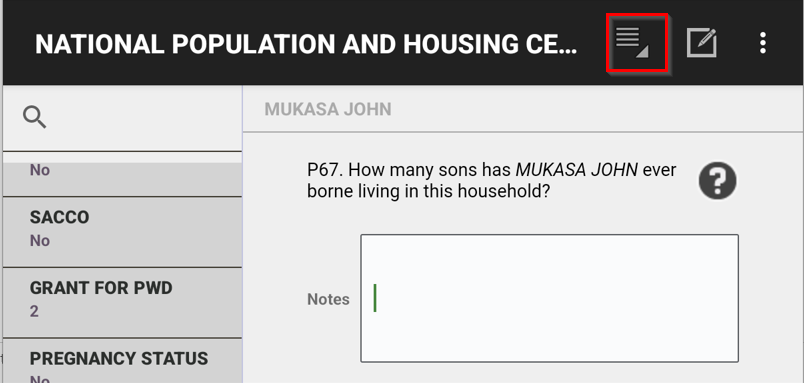 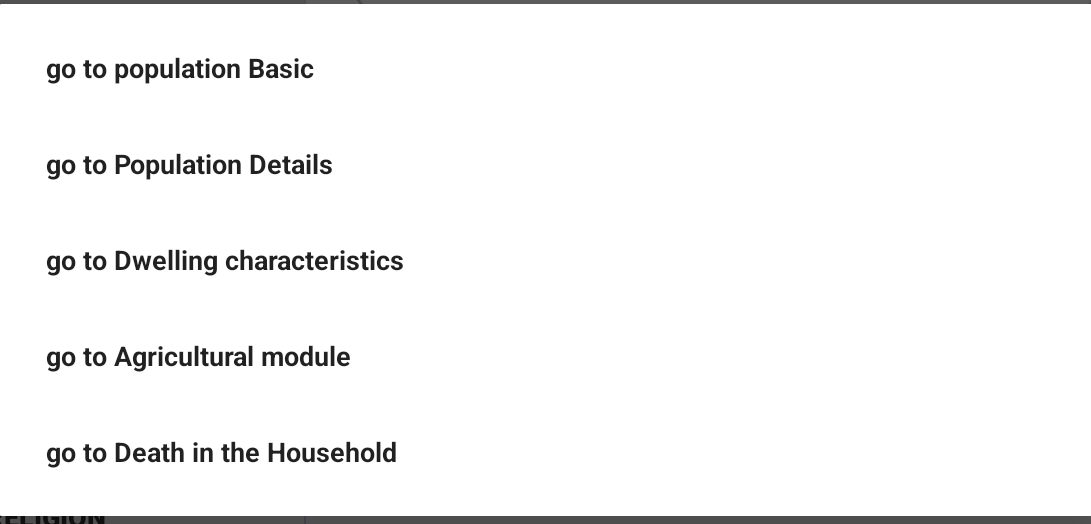 Different types of Questions(1/4)
Radio buttons for single response questions
Check boxes for multiple response questions
Check boxes for multiple response questions with a limit
Open ended numeric responses
Open ended text responses
Questions with major group headings
Pre-filled “protected field” questions
Different types of Questions (2/4)
Multiple response
Single response
Different types of Questions (3/4)
Multiple choice with limit
Open ended numeric
Different types of Questions (4/4)
Open ended text response
Error/Warning Messages: Structure of message
Message type –	
	-  Warning : may continue without resolving it
	-  Error: must resolve to continue
Identifying number – use to identify issue and refer to instructions
Message text: describes issue causing message
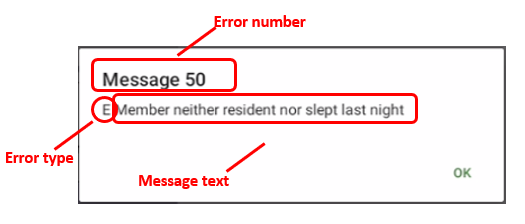 [Speaker Notes: E-error type: Error is critical to the data integrity and as result it need to be corrected

W-error type: Error is not critical to the data integrity, but needs absolute attention before dismissing]
Error Messages
Warning message will allow to continue (note ‘W’ letter)



Error message requires correction before continuing (note ‘E’ letter)
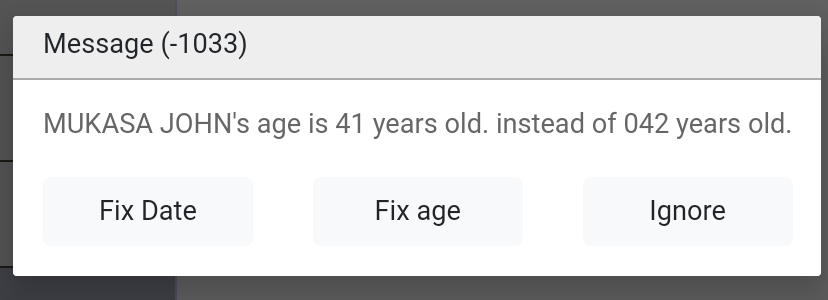 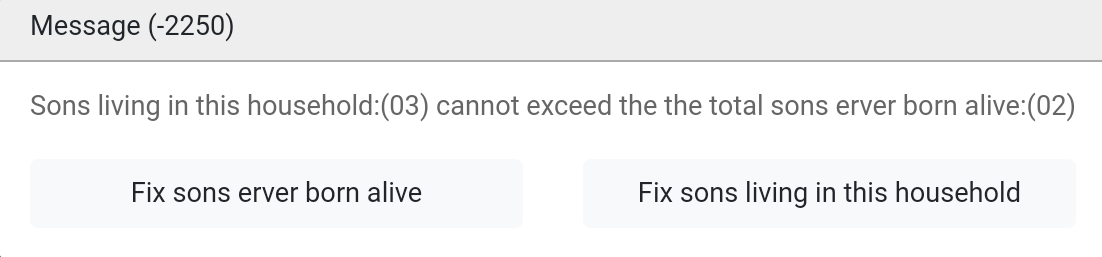 [Speaker Notes: First type: The error provides buttons to return to two or more of the intervening questions that cause the error. It is a warning and by pressing “Continue” button, it allows to continue with the next applicable question.

Second type: The error provides buttons to return to two or more of the intervening questions that cause the error]
Changing interview language -Swahili Translation
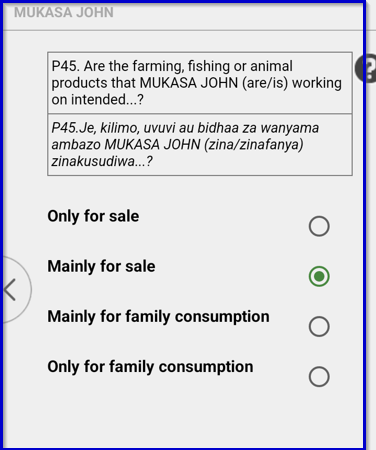 Taking Notes
Click on ‘Note’ icon at top of screen

Note will be associated with the current question

Type text to record note and then click “>” to continue
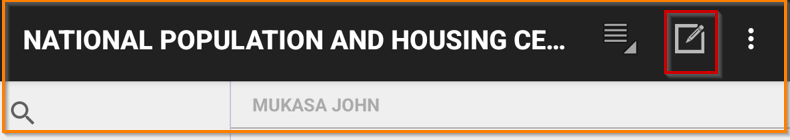 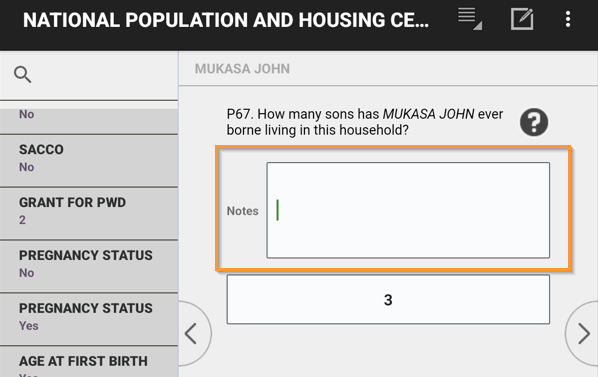 Partial Save of interview (1/4)
CAPI system automatically saves data at the end of each form/section

Sometimes interviewer may need to stop interview before it is completed and come back later.
Steps for partial save of interview (2/4)
Method 1
Click on Android “Back” button at bottom left of screen. Note this is the Android back button not the CSPro button that moves back one field.
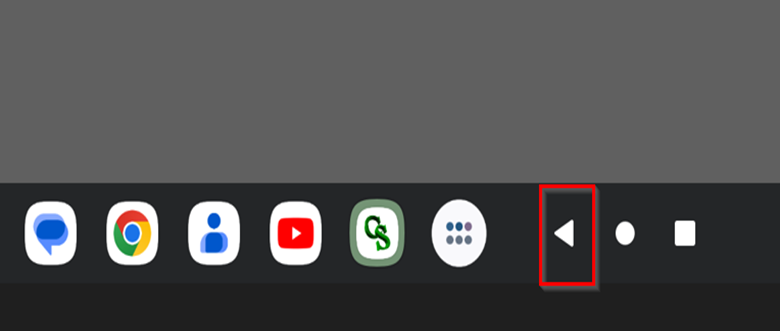 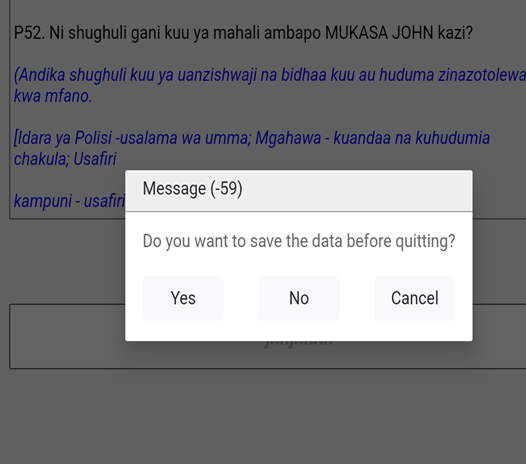 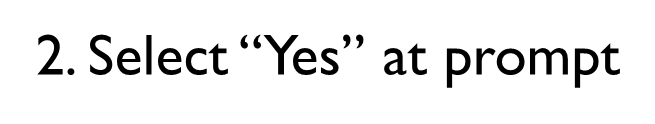 [Speaker Notes: To do so:
	- Use Back Button menu to exit interview
	- Select “Partial save” at prompt
Can also use “Save Partial” option from CAPI system menu to save all data entered, but this will not exit the interview
The Partially saved Household will display with an orange color.]
Steps for partial save of interview (3/4)
Method 2
Click on the 3 dots on the extreme right corner
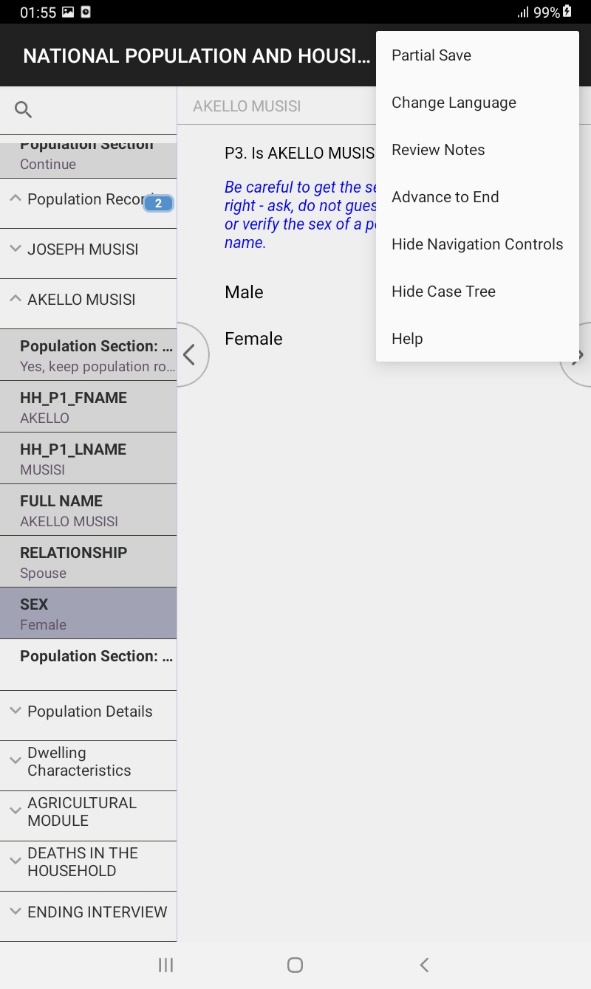 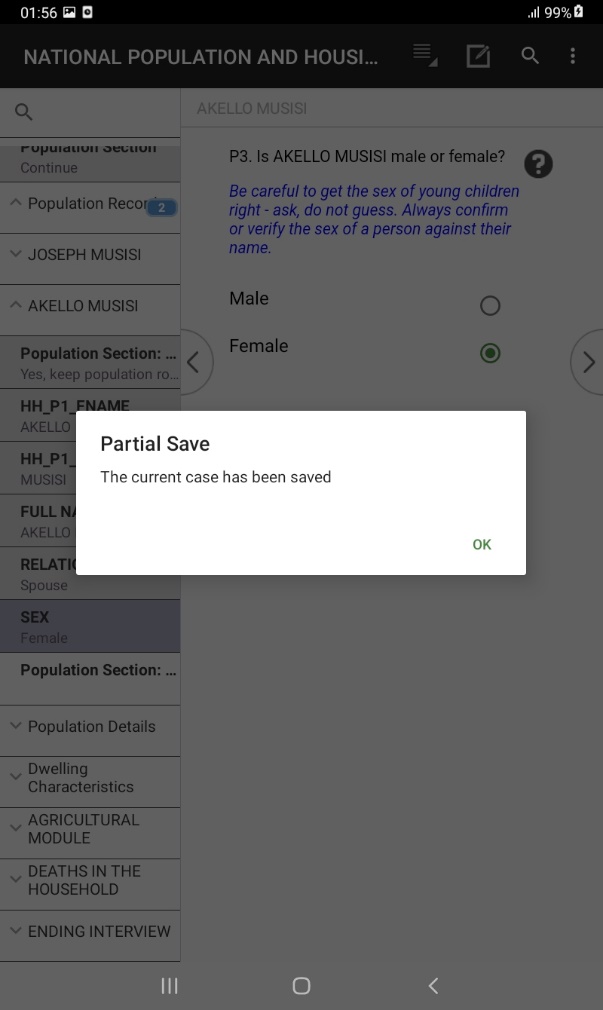 [Speaker Notes: To do so:
	- Use Back Button menu to exit interview
	- Select “Partial save” at prompt
Can also use “Save Partial” option from CAPI system menu to save all data entered, but this will not exit the interview
The Partially saved Household will display with an orange color.]
Partial save of interview (4/4)
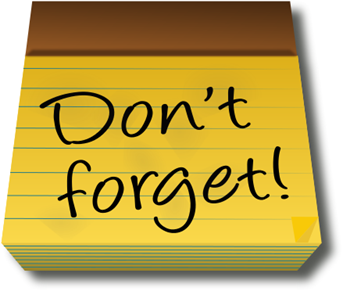 Revisit partial Household: Go to Interviewer Menu     select place to enumerate(View map) Swipe to display the list of all Household
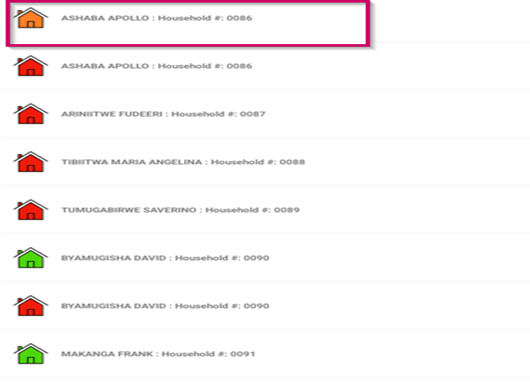 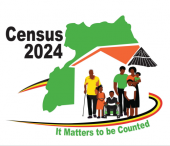 Thank You
Any Questions
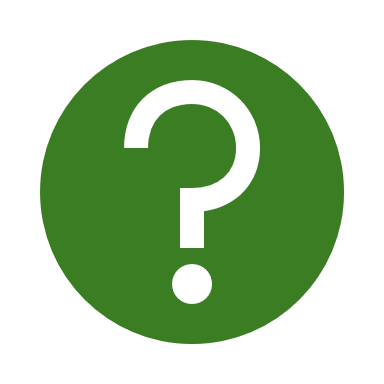 PLAY VIDEO 3
Starting EA Household interviews using  |CAPI
NPHC2024 TRAINING
What? When? Who? Where?
What? – Begin the EA household interview using CAPI menus
When? – After locating the household within the assigned EA  
Who? – Interviewers/ Enumerators 
Where?- In the household
‹#›
Assignment Selection
Select EA to start work
Confirm that you are in the correct EA.
Household Enumeration
[Speaker Notes: Waiting on screenshot from Butambala]
Selecting the Household to interview
All Households within the EA will populate

Tap/Click the household to begin with
All listed HHs during listing are automatically populated
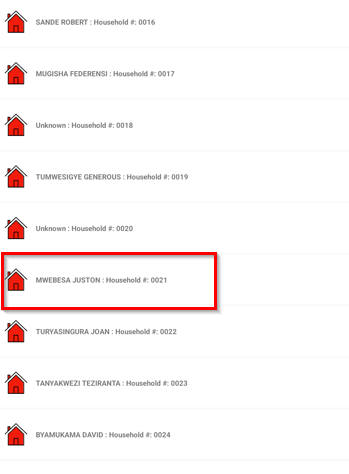 ‹#›
Selecting 2024 NPHC Household
Select Yes if that is the HH to interview
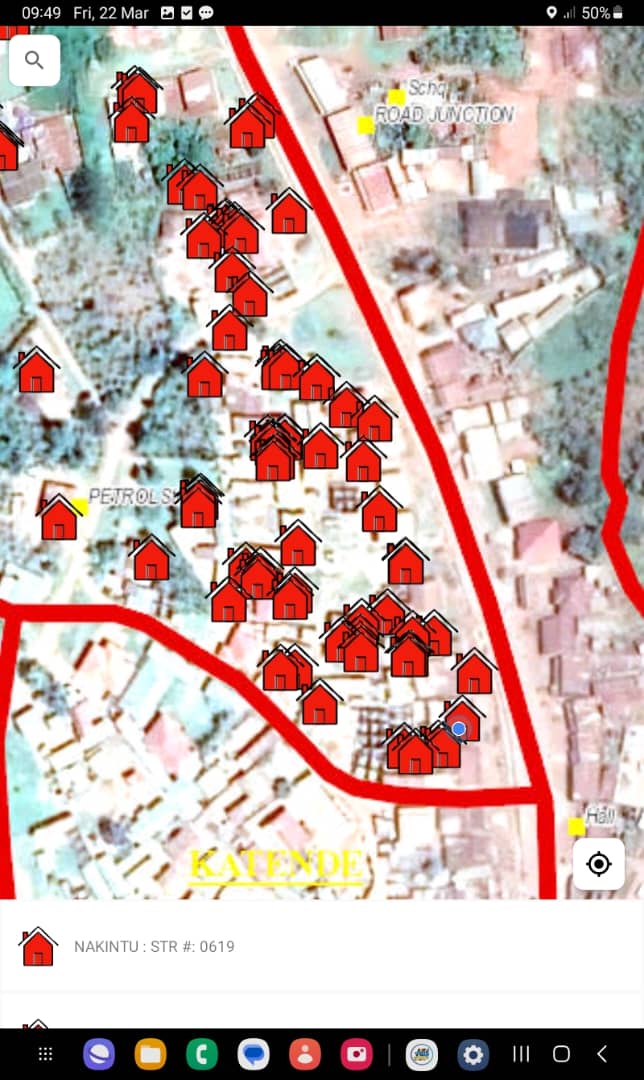 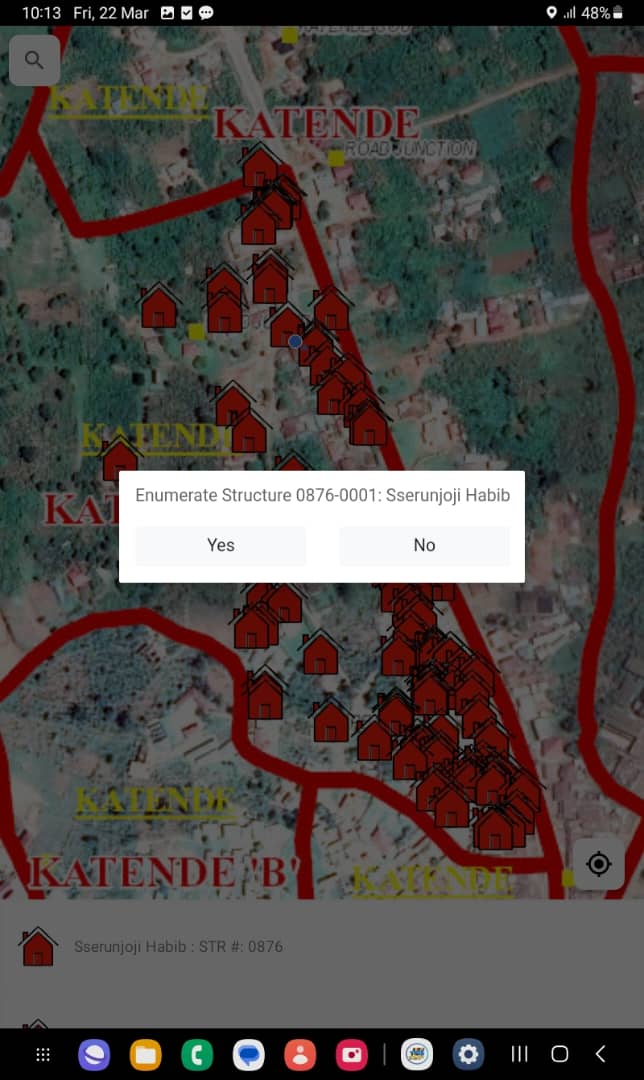 ‹#›
Begin a HH interview
Begin interview!
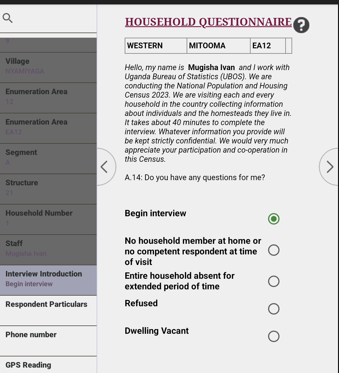 ‹#›
Begin HH interview
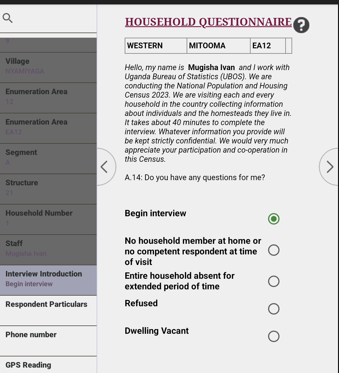 Geographical variables automatically populated
Date and time filled
Select 'Begin interview' to begin the interview
Read consent statement and enter result of consent
‹#›
Begin with the population section
Begin with the population section. Select continue move to next questions
Begin HH interview
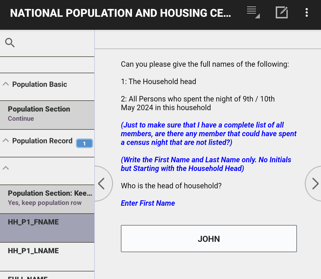 Start listing HH members starting with the HH head
‹#›
Household listing asked in two parts
1. Names of household members 
Repeats for each person in the household
Questions asked: First Name, Last Name, Relationship to HH head and sex
‹#›
Household listing asked in two parts…
No more HH member?
Add another HH member
[Speaker Notes: Ask name, relationship and sex
At end of each set of questions there is a question “Are there any other persons living in this household?”
If answer is yes, there are additional persons, CAPI system will add an entry for another household member and repeat the set of questions]
Particulars of HH members
2. Household Schedule – questions P4 – P87 repeated for each member.
‹#›
[Speaker Notes: Insert a slide that shows the beginning of the house hold members particulars
Add a slide for the 4 modules of the HH questionnaire i.e. characteristics, agriculture, women, death]
Begin Housing and Household Characteristics
Begin Agriculture section
Death in the Household section
Ending Interview
Exercise: Household questionnaire
Click the CSPro icon on your tablet screen
Select NATIONAL POPULATION AND HOUSING CENSUS 2024
Enter your Month, Year and telephone Number
Use the EA assigned to you and select the Household to begin with
Follow the mock interview and enter information carefully as it is given by the respondent.
‹#›
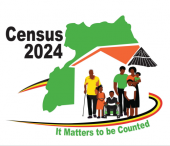 Thank You
Any Questions
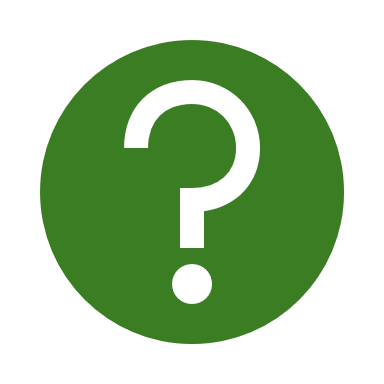